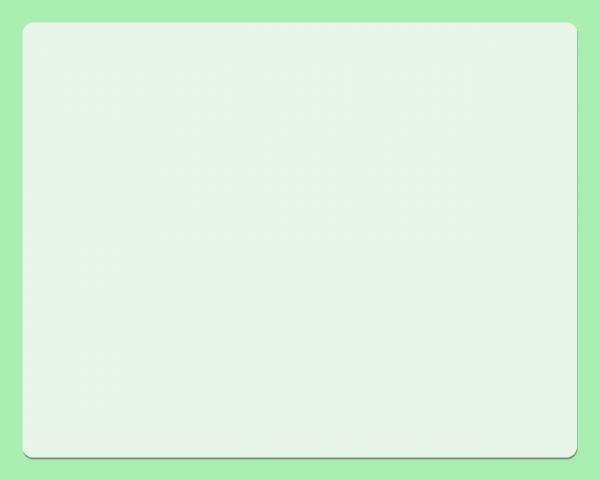 Администрация города ТомскаМуниципальное автономное образовательное учреждениесанаторно-лесная школа г. Томска
Экологический проект как основная форма работы во внеурочной деятельности школьников

Денисова И. Д.
воспитатель, 
Лежнина Е. Н., 
учитель биологии и химии

Томск, 2017
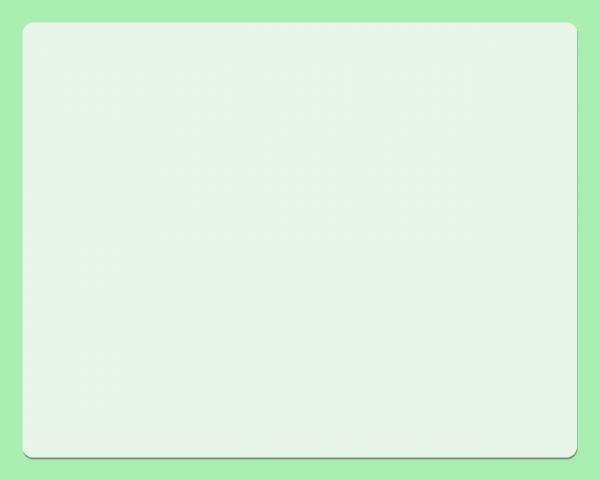 Цель:
Познакомить учащихся с многообразием мира живой природы, со сложными взаимоотношениями между живыми организмами, показать огромную роль человека в сохранении экологического равновесия и его ответственность за происходящее на планете и собственное здоровье.
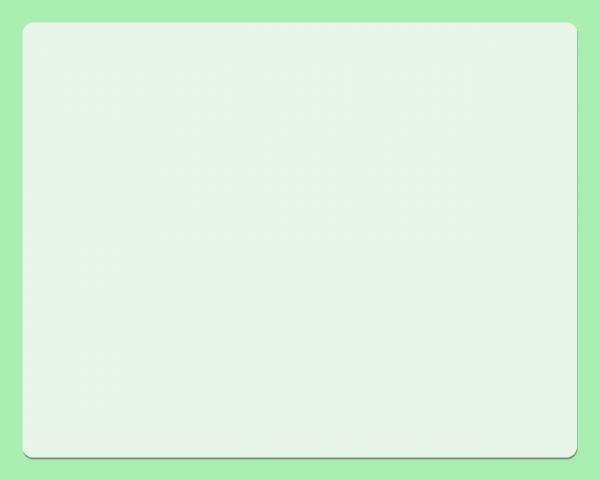 Основные задачи:
Образовательные:

Расширять кругозор, что является необходимым для любого культурного человека.
Способствовать популяризации у учащихся биологических и экологических знаний.
Ознакомление с видовым составом флоры и фауны окрестностей села Аникино; с редкими и исчезающими растениями и животными местности; с правилами поведения в природе;
Познакомить с биологическими специальностями.
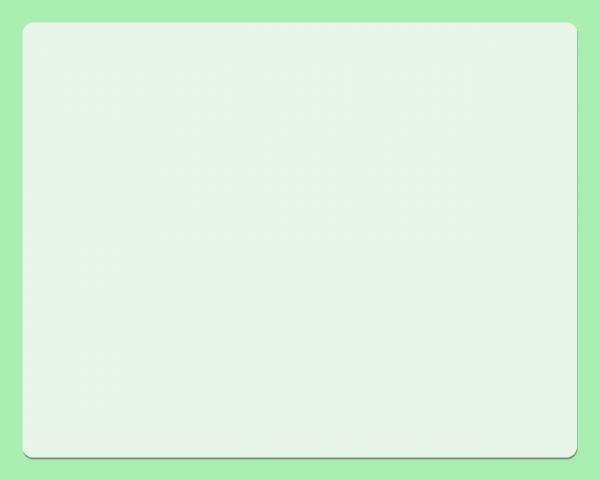 Основные задачи:
Развивающие
Развитие навыков при уходе за комнатными растениями, при составлении и систематизации биологических коллекций и гербариев, а так же навыки работы с микроскопом.
Развитие навыков общения и коммуникации.
Формирование экологической культуры и чувства ответственности за состояние окружающей среды с учетом региональных особенностей.
Формирование приемов, умений и навыков по организации поисковой и исследовательской деятельности, самостоятельной познавательной деятельности, проведения опытов.
Формирование потребности в здоровом образе жизни.
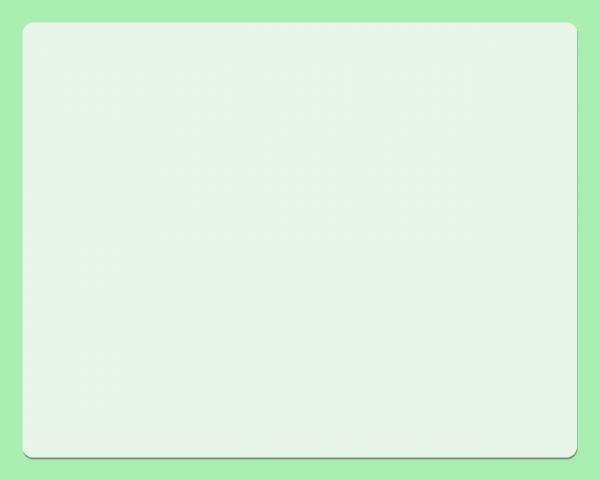 Основные задачи:
Воспитательные

Формирование культуры общения при работе в группе
Развитие творческих способностей обучающихся
Становление навыков целеполагания
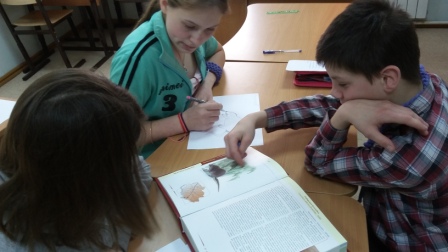 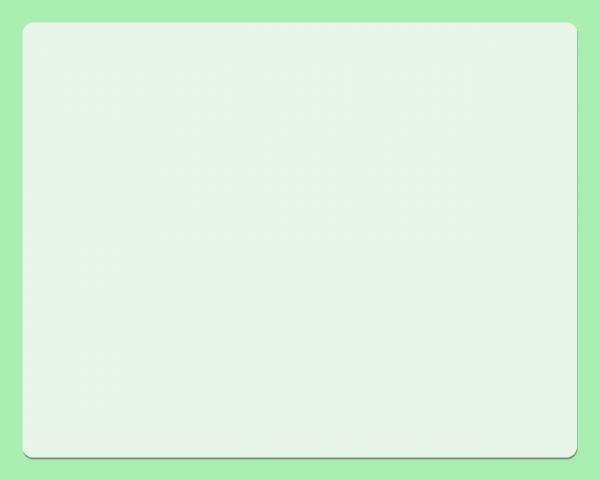 Проект«Изучение видового многообразия птиц окрестностей г.Томска»
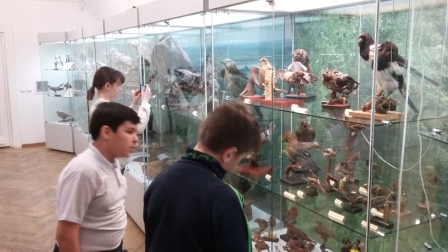 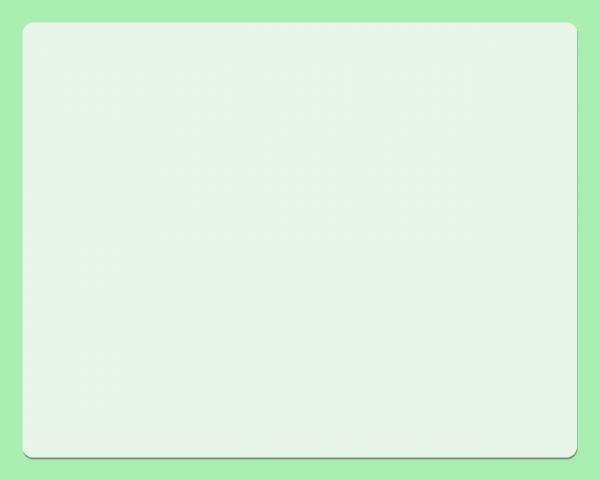 Цель проекта:
Изучение видового многообразия и биологических особенностей птиц, которые водятся в окрестностях города Томска
 
Задачи проекта:
Наблюдение за зимующими птицами, их подкормка, формирование бережного к ним отношения. 
Использование полученных данных для изучения многообразия и биологии птиц.
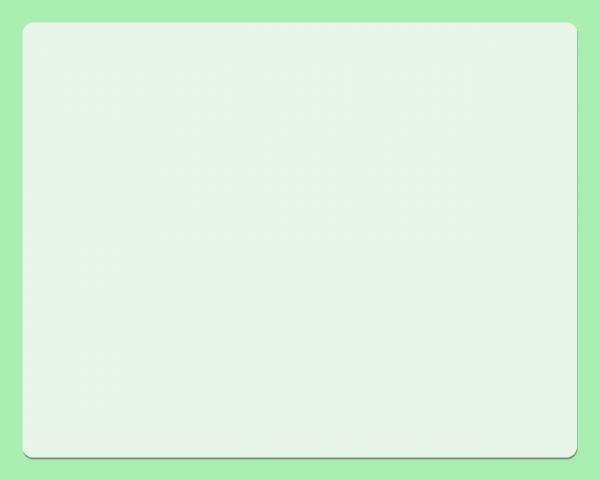 Что сделано:
смастерили кормушки и установили их в удобном для птиц и для наблюдателя месте;
организовали регулярные наблюдения за кормушками и прилетающими к ним птицами;
оценили предпочтения разного типа корма птицами;
изучили литературу о видах птиц, прилетающих к кормушкам.
подготовили отчёт в виде выступления с презентацией результатов исследования.
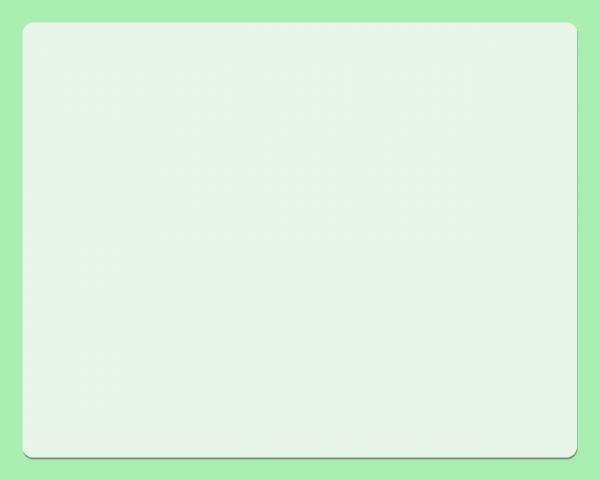 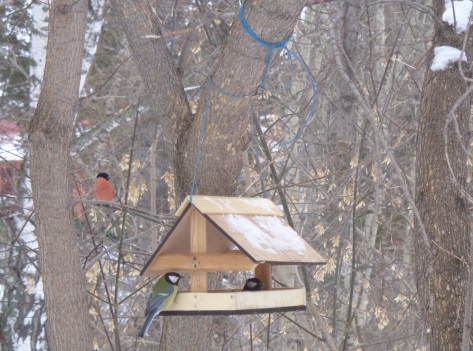 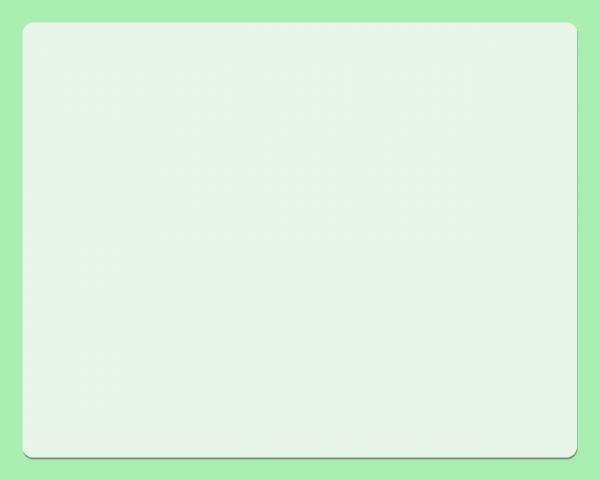 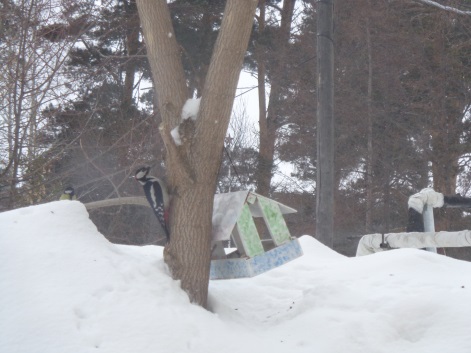 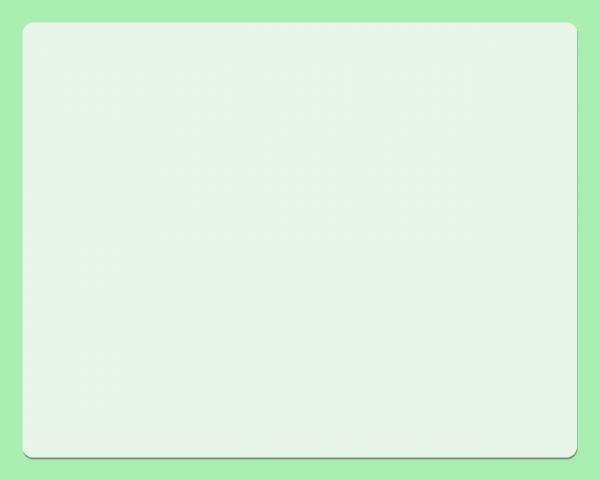 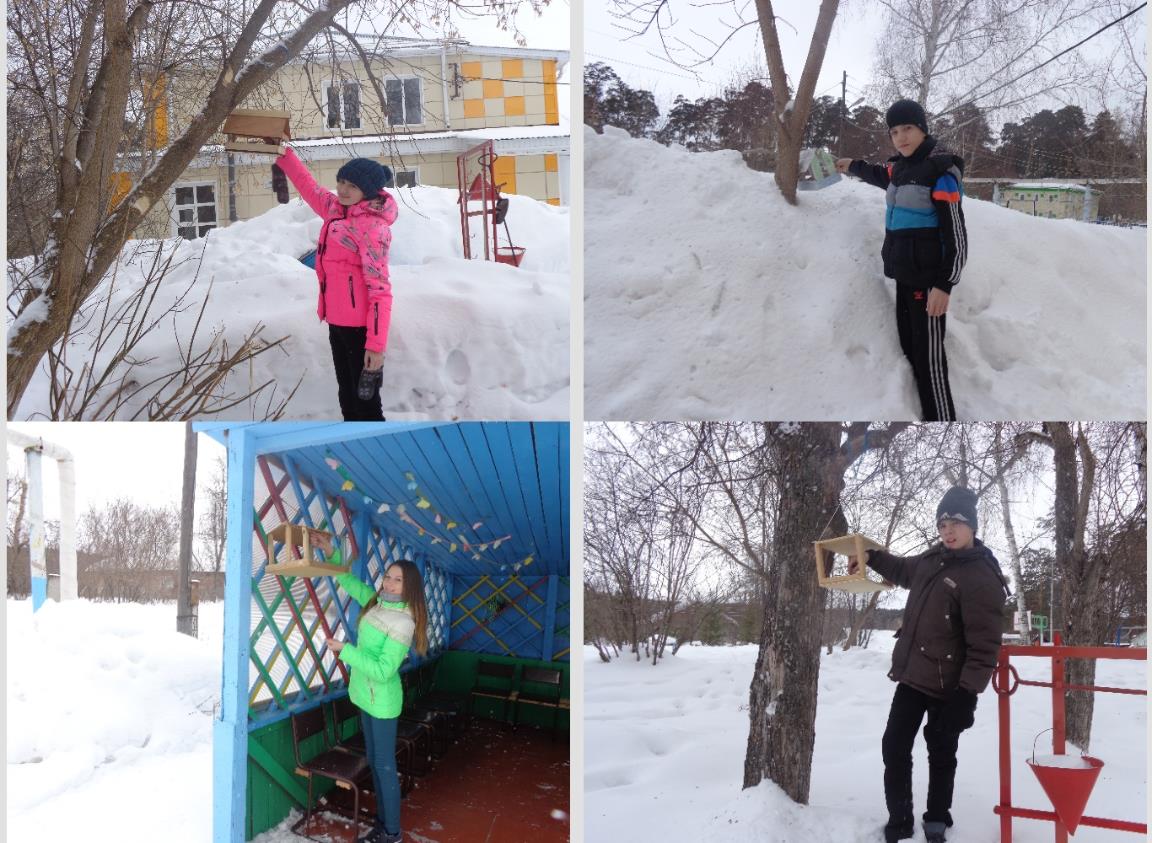 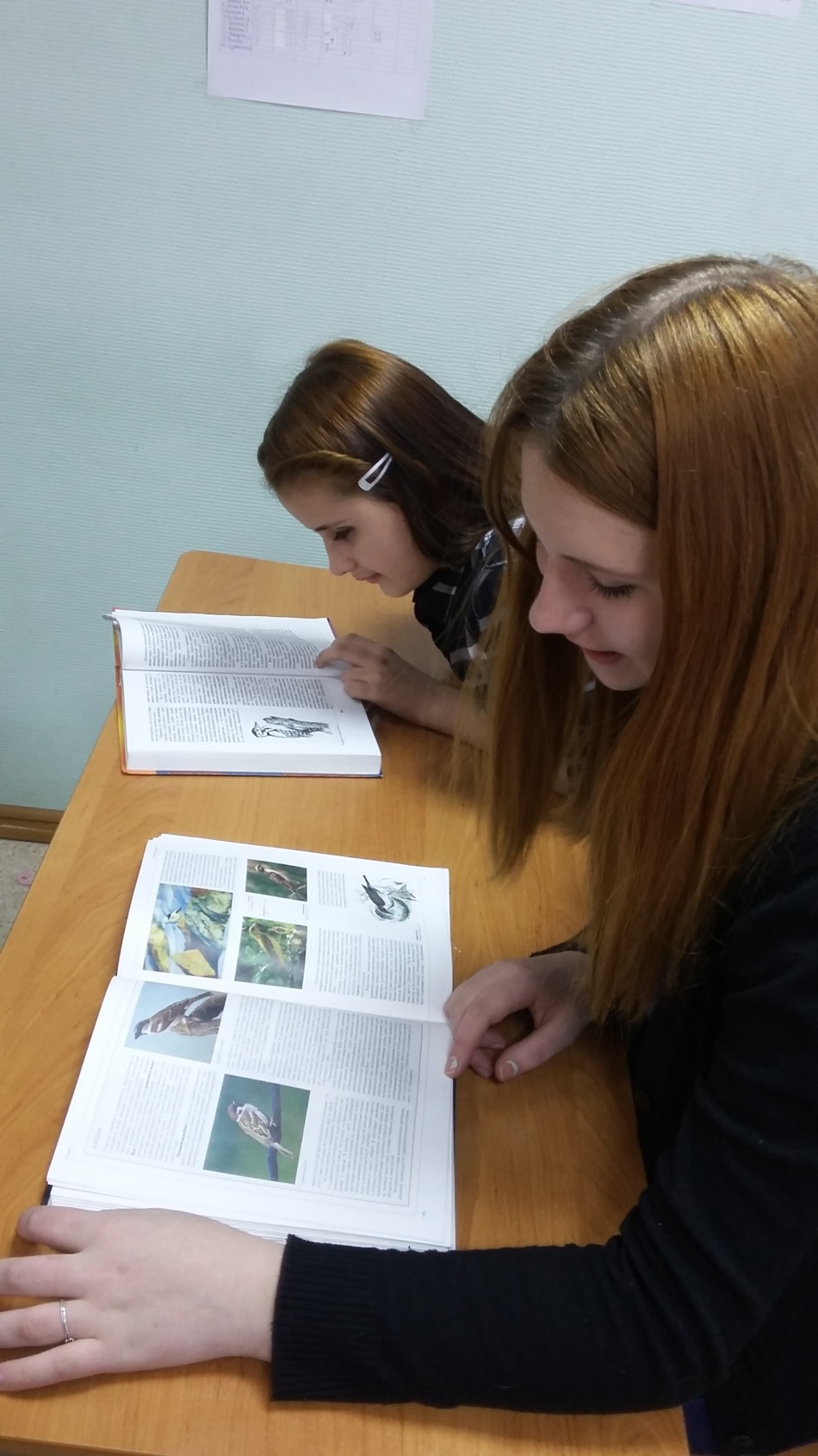 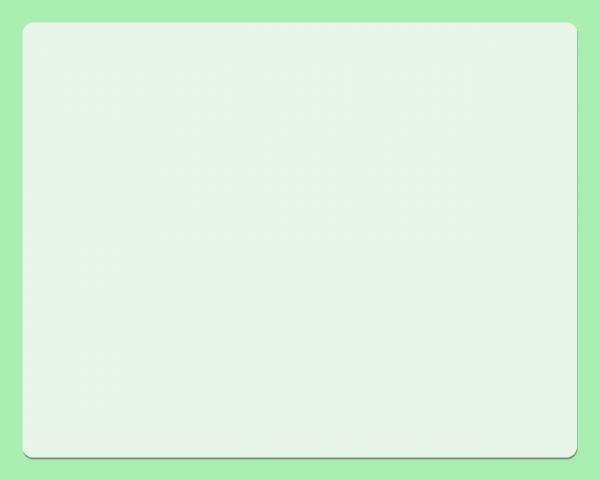 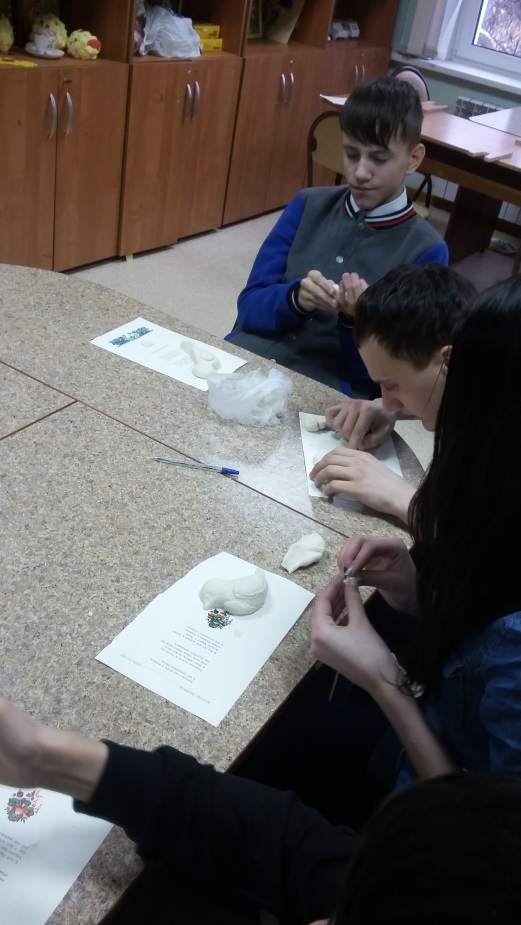 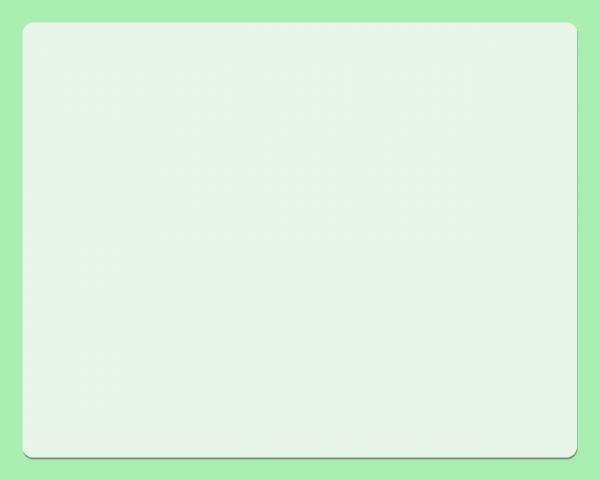 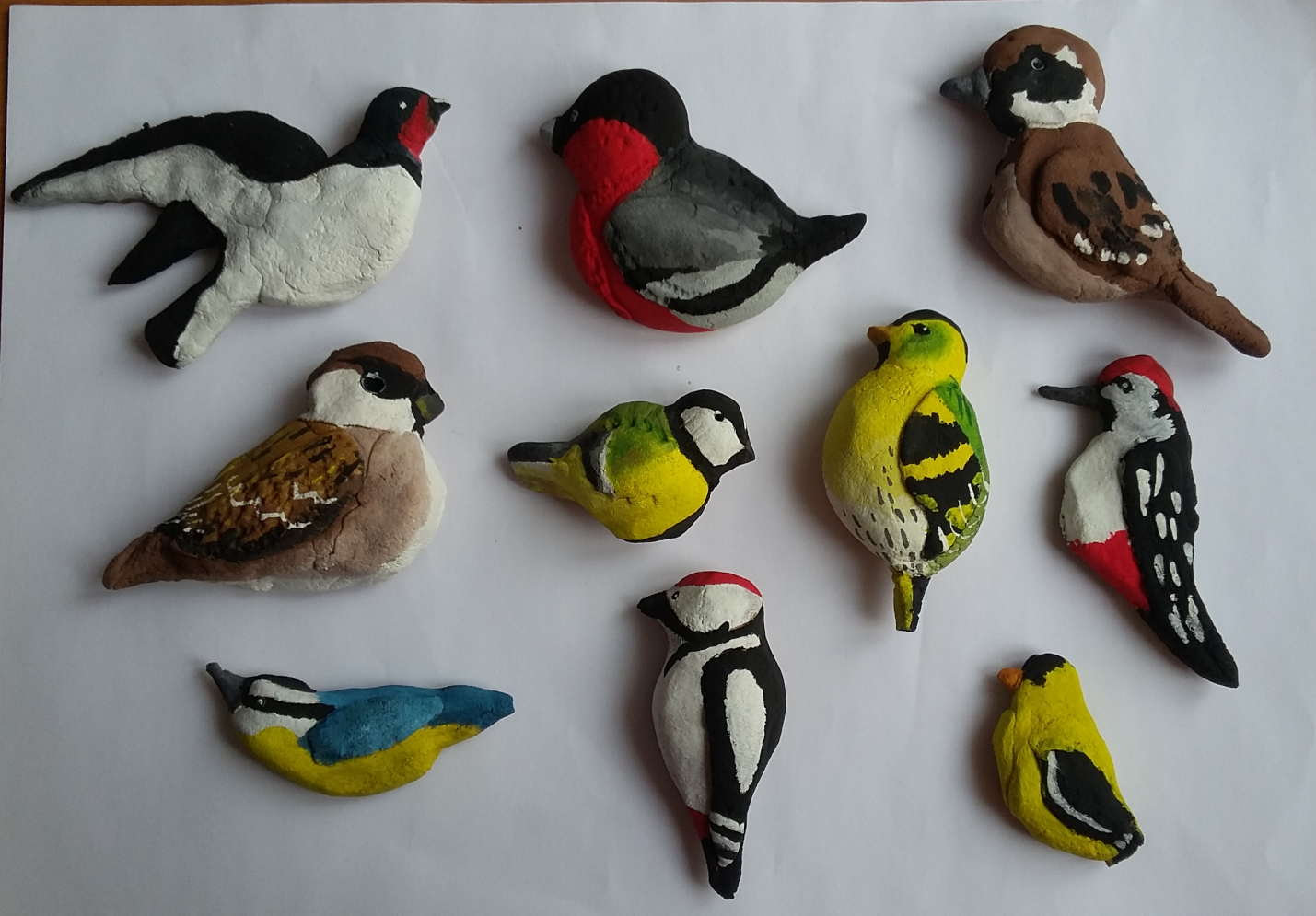 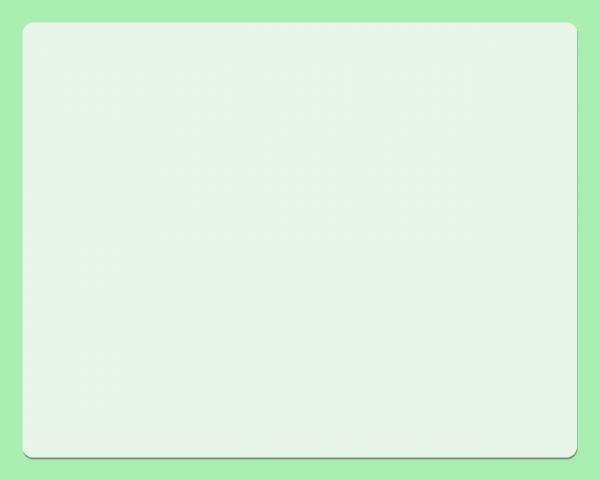 «Исследование питьевой воды из разных природных источников»
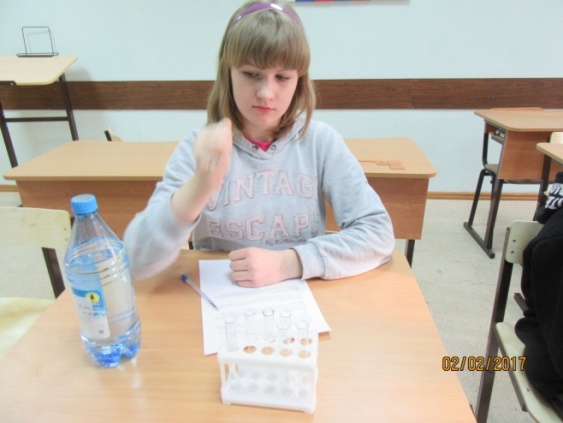 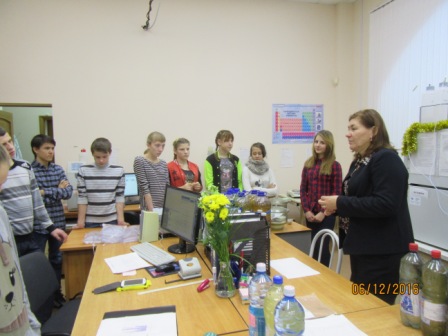 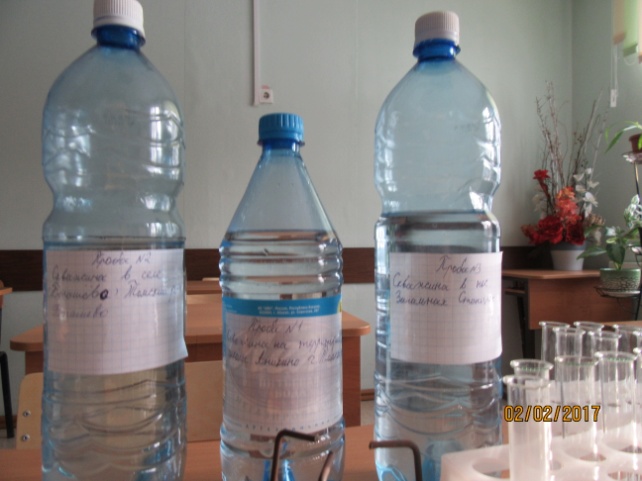 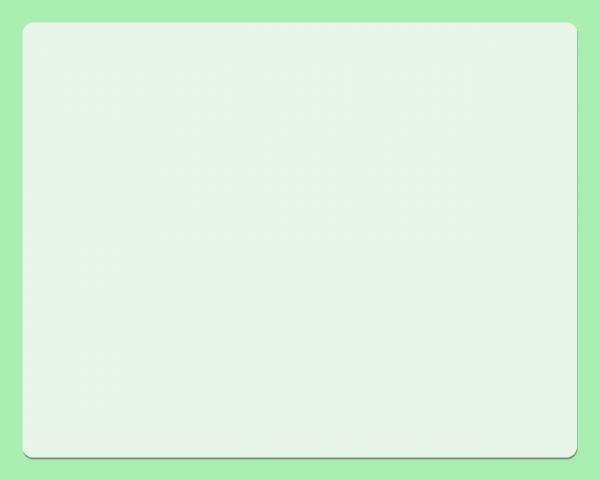 Актуальность проекта:

Вода имеет огромное значение в жизни и деятельности человека.
Многие заболевания возникают исключительно из-за нехватки воды в организме или плохого качества воды.
Поэтому, так важно, какую воду мы пьём.
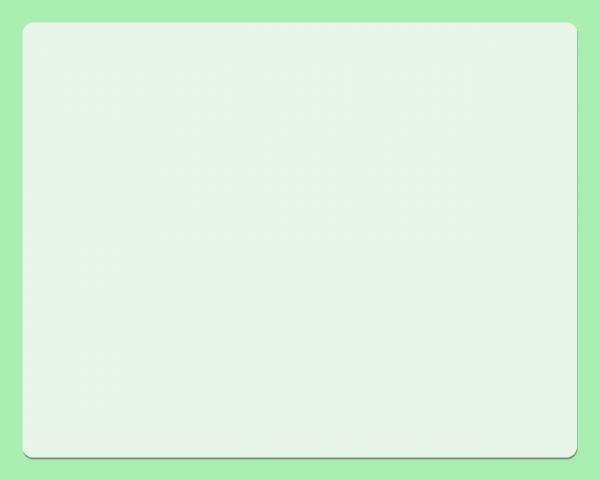 Цель проекта: 
изучение значения воды для организма человека, оценка качества питьевой воды.
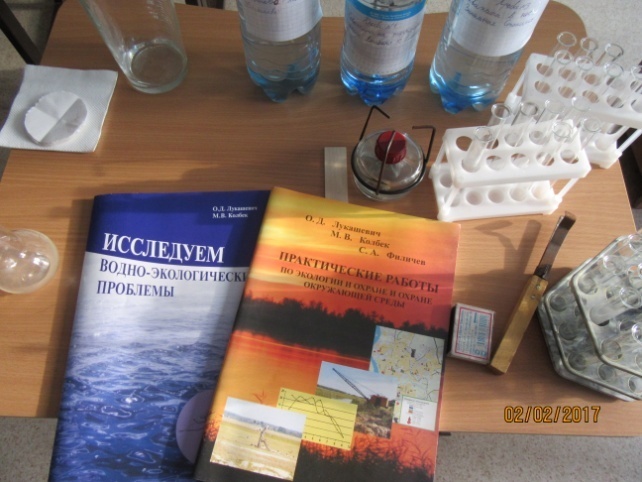 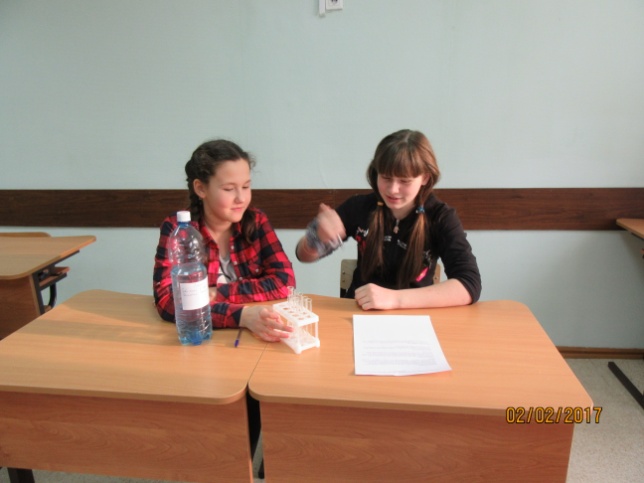 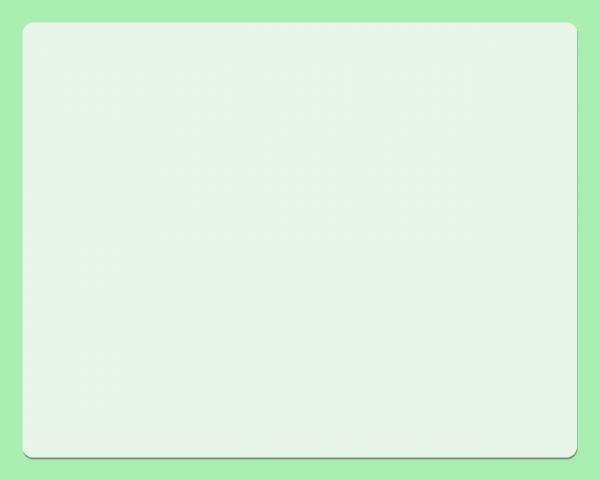 Задачи проекта: 
подобрать необходимую литературу о значении воды для живых организмов, водных ресурсах нашей области;
найти необходимые методики для определения качества воды, обратиться к специалистам, изучающим состав воды;
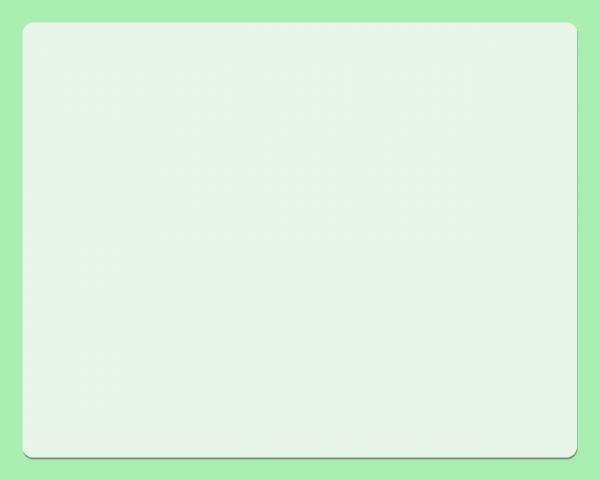 Что мы сделали:
осуществили забор проб воды из различных источников;
определили качество воды, используя доступную методику;
исследовали состав питьевой воды; 
сравнили состав воды из разных источников;
представили результаты исследований в виде выступления перед обучающимися школы с презентацией проекта.
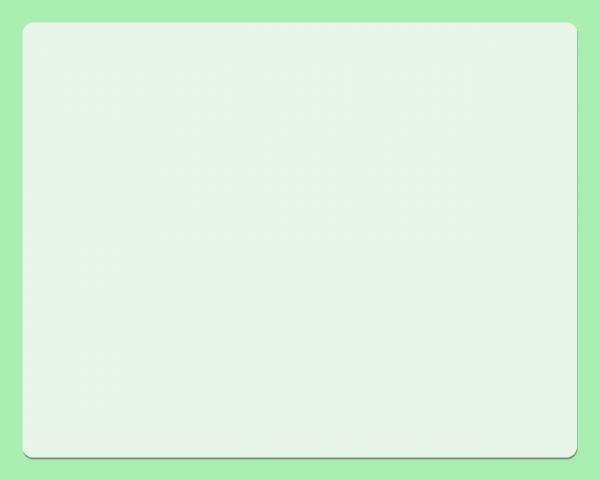 «Особо охраняемые природные территории Томской области»
Звездный ключ(Дызвестный ключ)Государственный заказник «Ларинский»
Таловские чаши
Синий утёс
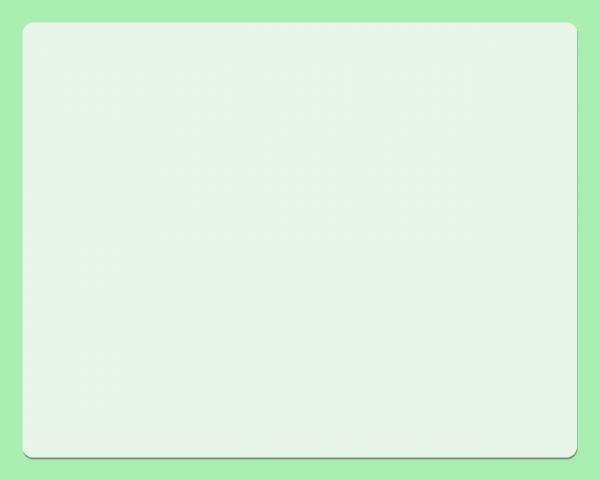 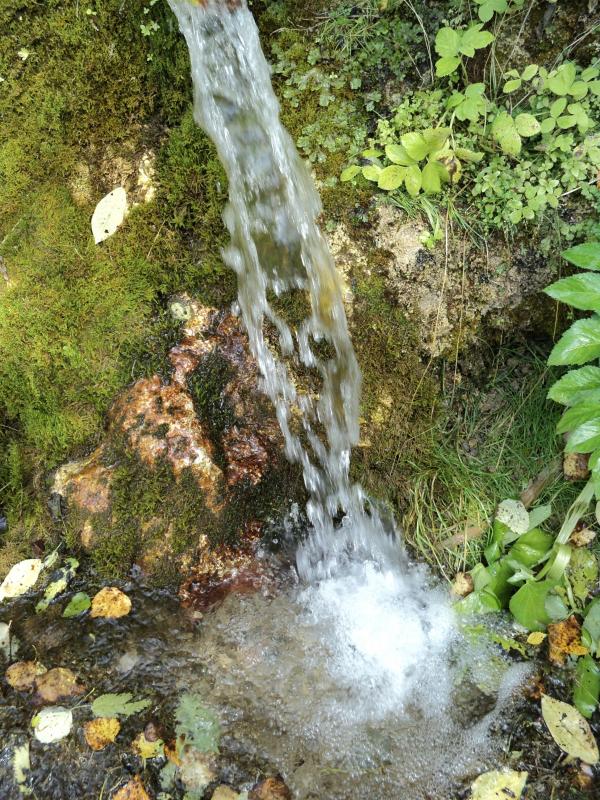 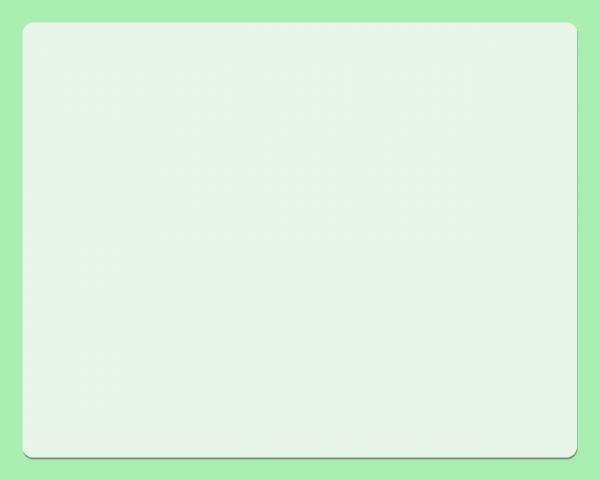 Актуальность проекта:
Многие люди, особенно жители больших городов, в свободное время стараются уехать поближе к природе: на реку, в лес, или просто погулять в городской роще. Оказывается, совсем рядом есть замечательные места, где можно организовать настоящий отдых для всей семьи.
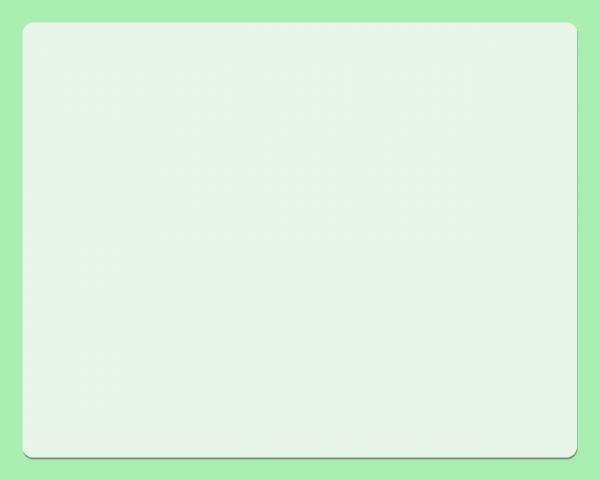 Цель проекта:
Изучение информации об особо охраняемых территориях с целью возможности организации отдыха.
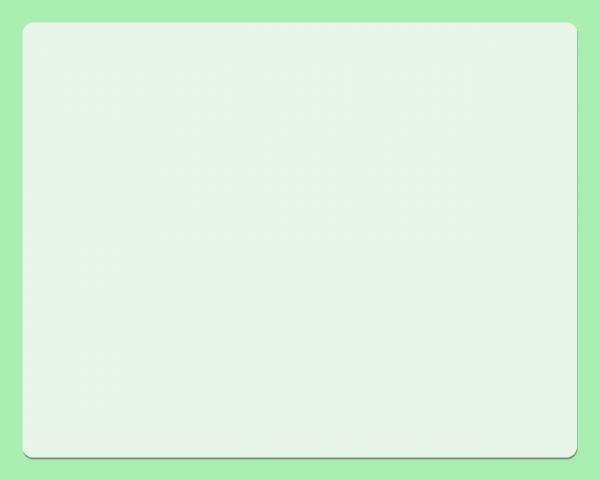 Задачи проекта:
Собрать и изучить информацию об особо охраняемых природных территориях Томской области (ООПТ);
 разработать рекомендации желающим посетить эти места;
повторить правила поведения в природных сообществах.
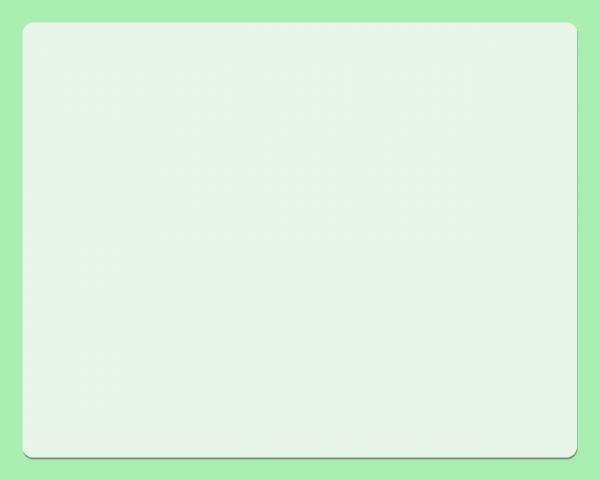 Что сделано:
изучили информацию о ООПТ Томской области;
подготовили рассказ и презентацию на заданную тему;
составили описание маршрута для желающих посетить Таловские чаши, Звёздный ключ, Синий утёс, заказник «Ларинский»;
повторили правила поведения в природе.
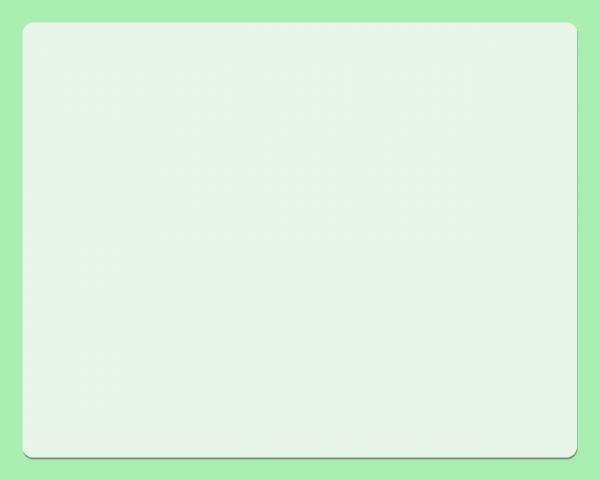 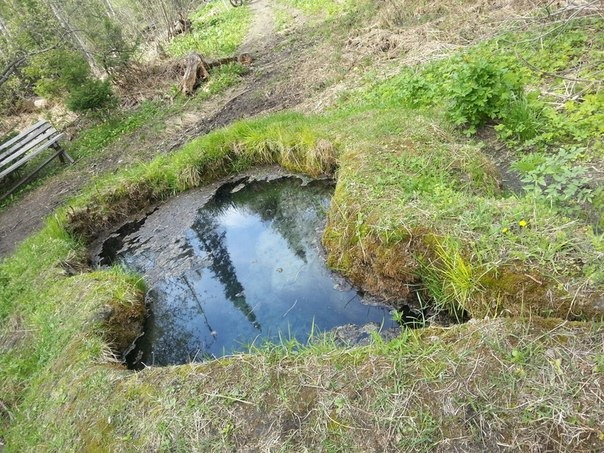 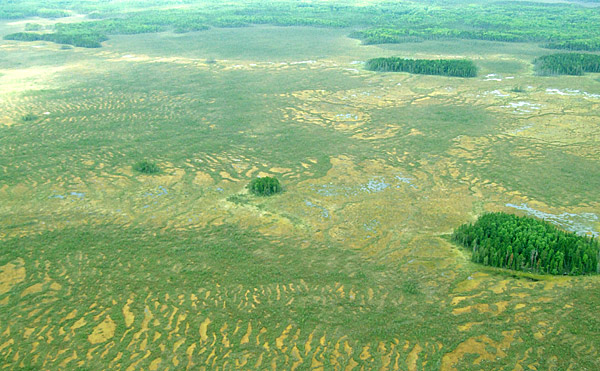 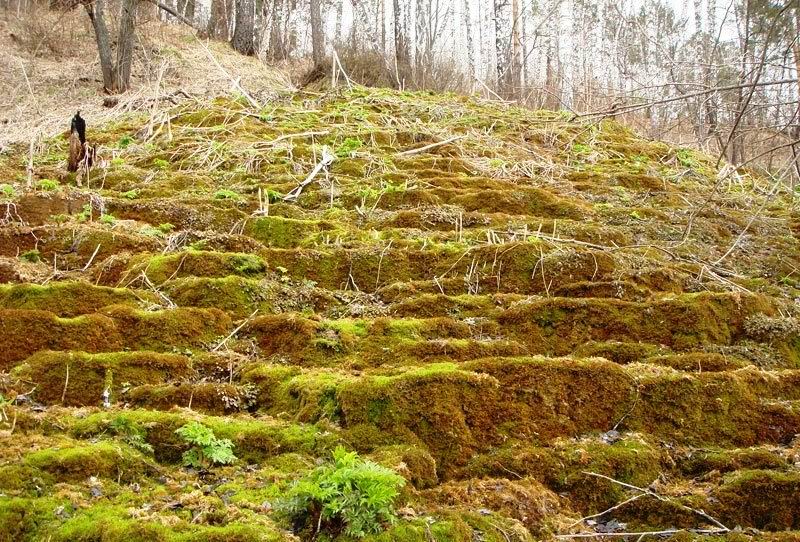 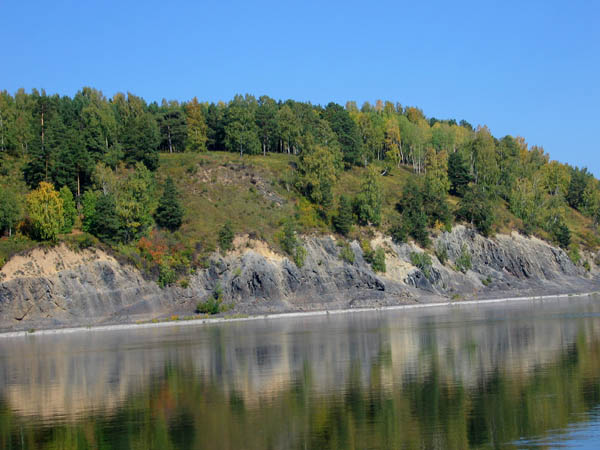 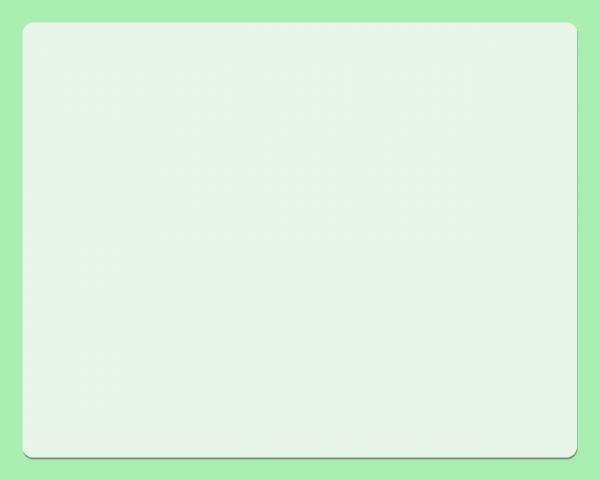 «Редкие и исчезающие растения и животные Томской области»
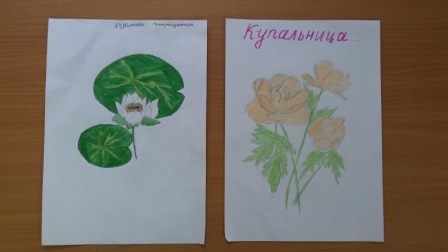 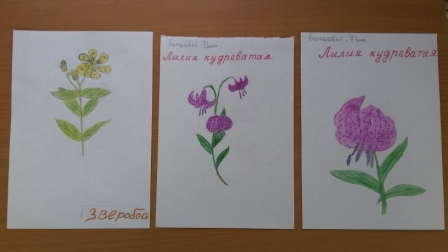 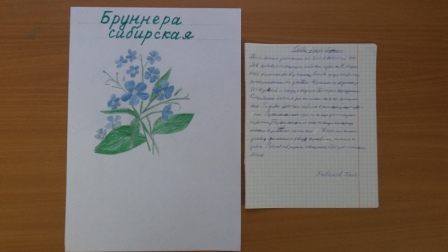 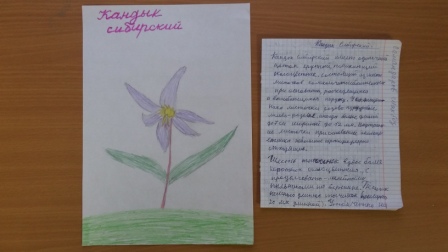 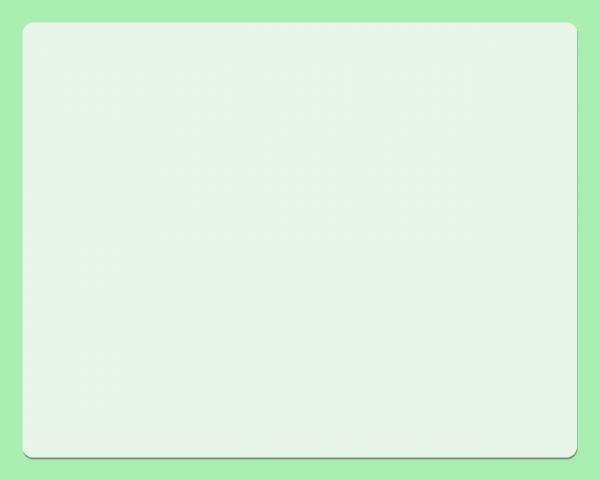 Актуальность проекта:
Мы выяснили, что в настоящее время под угрозой исчезновения находятся многие растения и животные природы нашего края. Сохранение и увеличение их численности – задача всех жителей. Мы решили принять участие в работе по сохранению и увеличению богатства нашей природы.
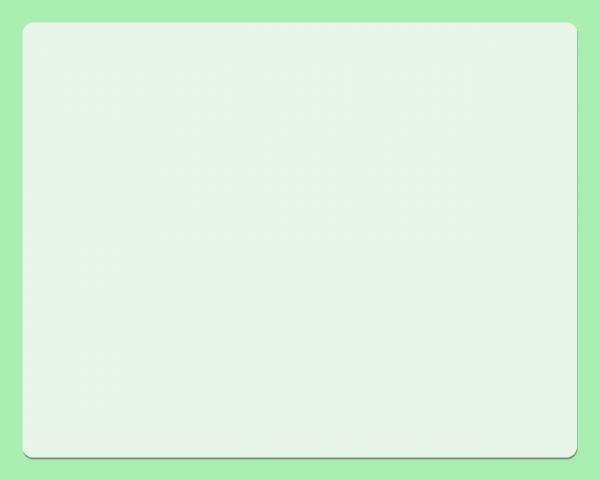 Цель проекта:
Изучение  видов животных и растений, нуждающихся в охране. 
Оказание посильной помощи в пропаганде сохранения богатства растений и животных нашего края.
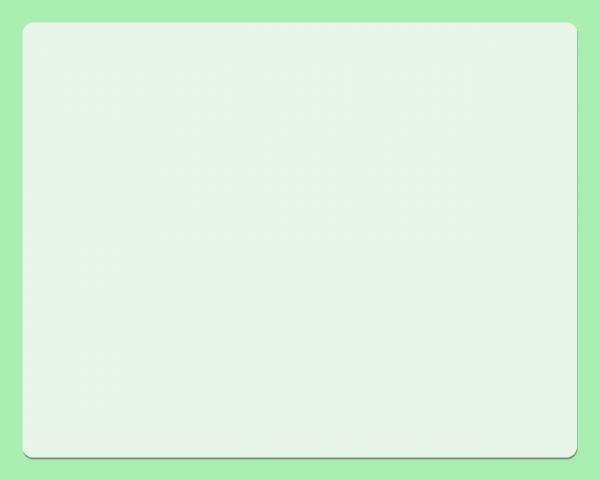 Задачи проекта:
узнать, какие растения и животные занесены в Красную книгу Томской области;
выяснить, какие  организации занимаются охраной растений;
провести разъяснительную работу в школе о необходимости сохранения редких видов растений и животных.
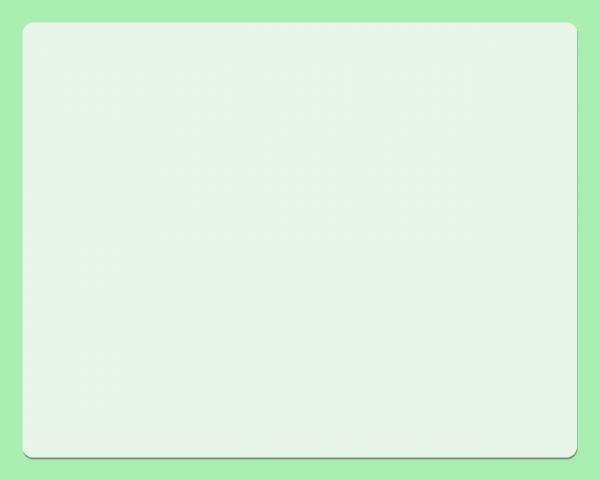 Виды работ:
работа со справочниками, энциклопедией; 
поиск сведений в Интернете; 
Создание рисунков редких и исчезающих видов растений и животных
организация выставки рисунков;
привлечение родителей к помощи в работе над проектом; 
презентация проекта перед педагогическим коллективом и коллективом обучающихся. 
поиск поговорок, пословиц о растениях и животных Красной книги; 
выращивание декоративных растений для озеленения школьного двора
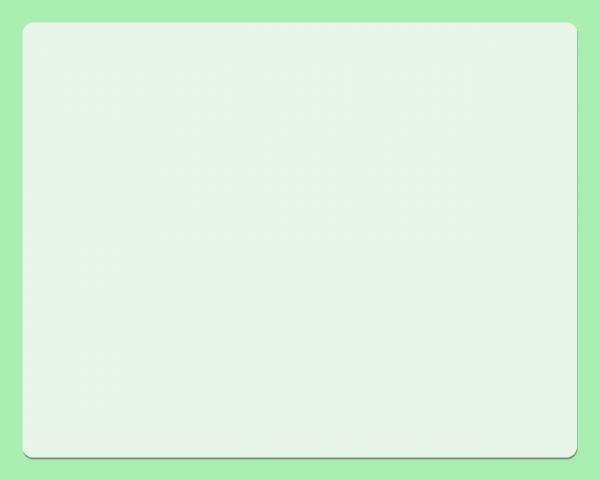 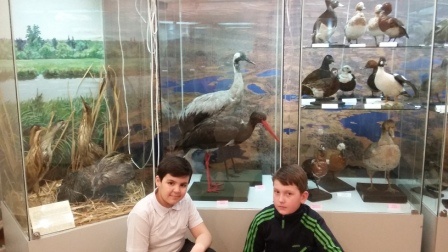 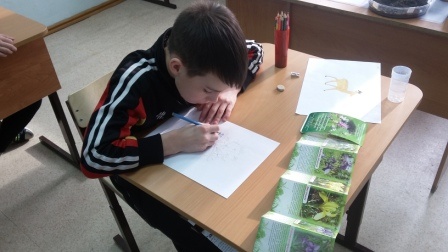 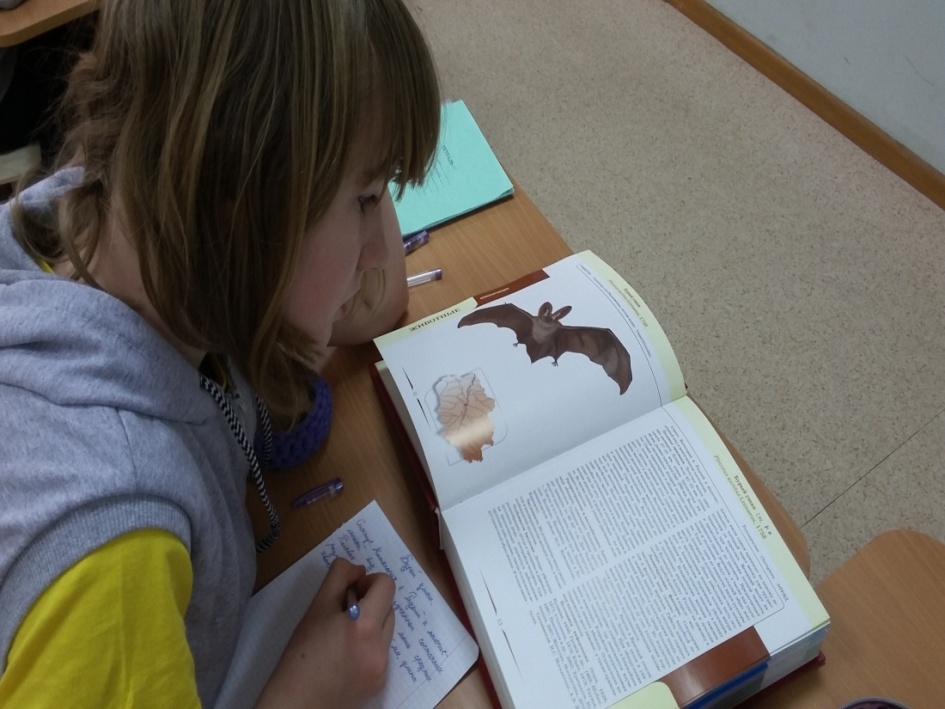 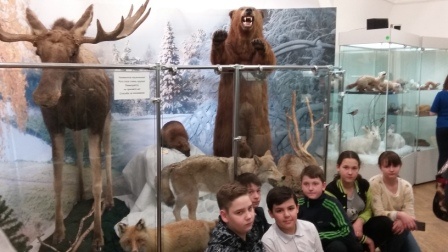 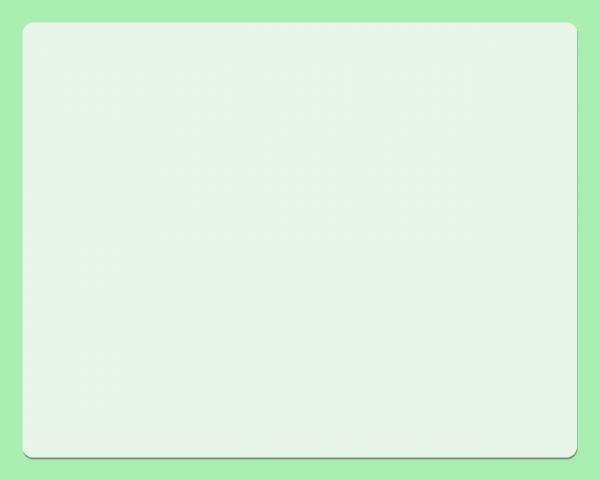 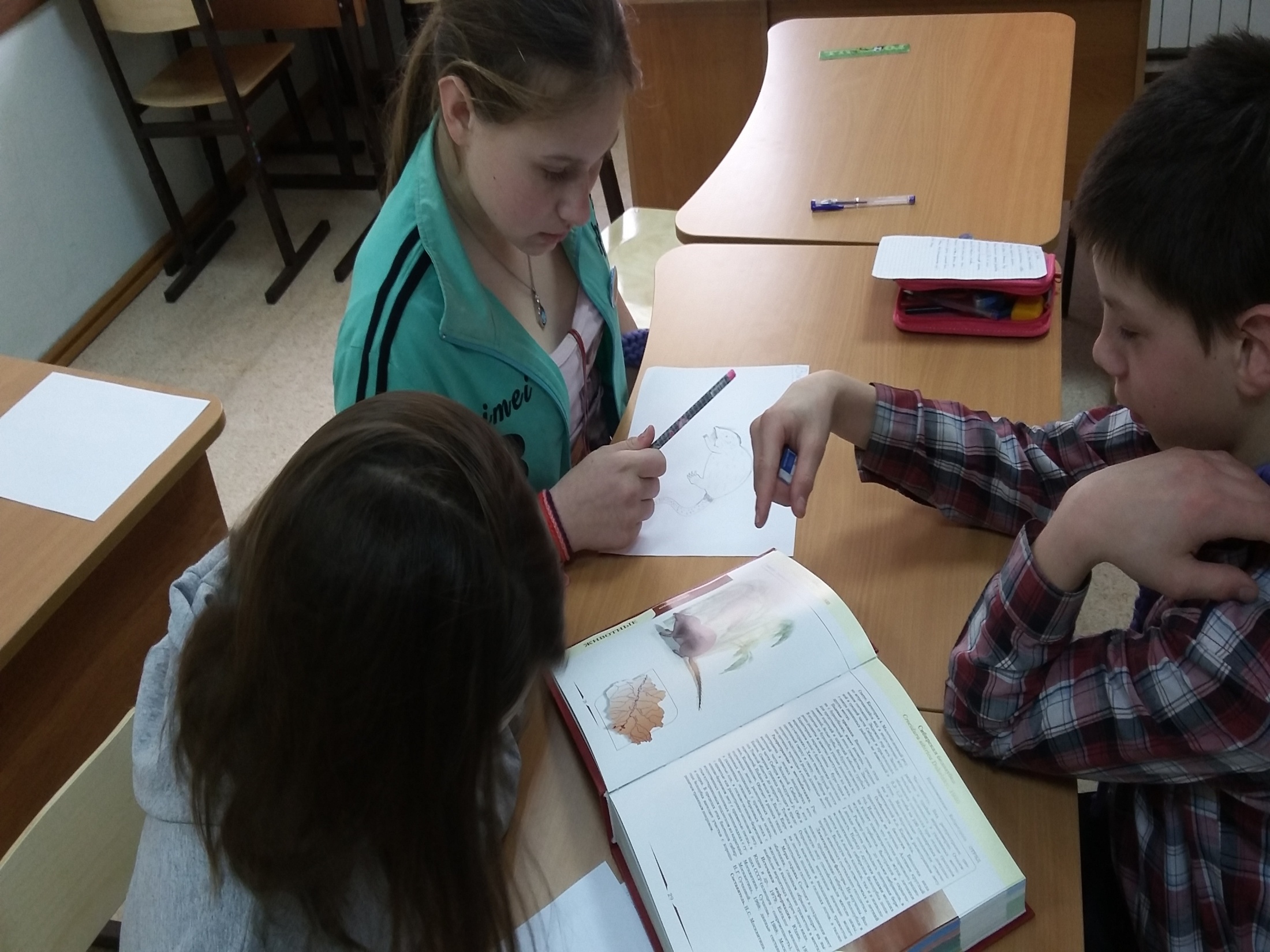 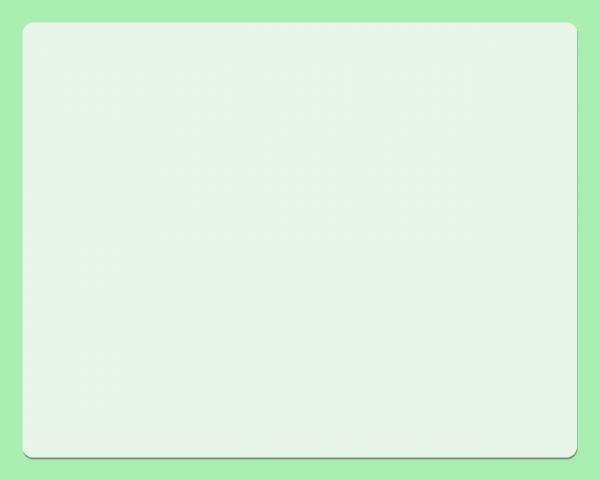 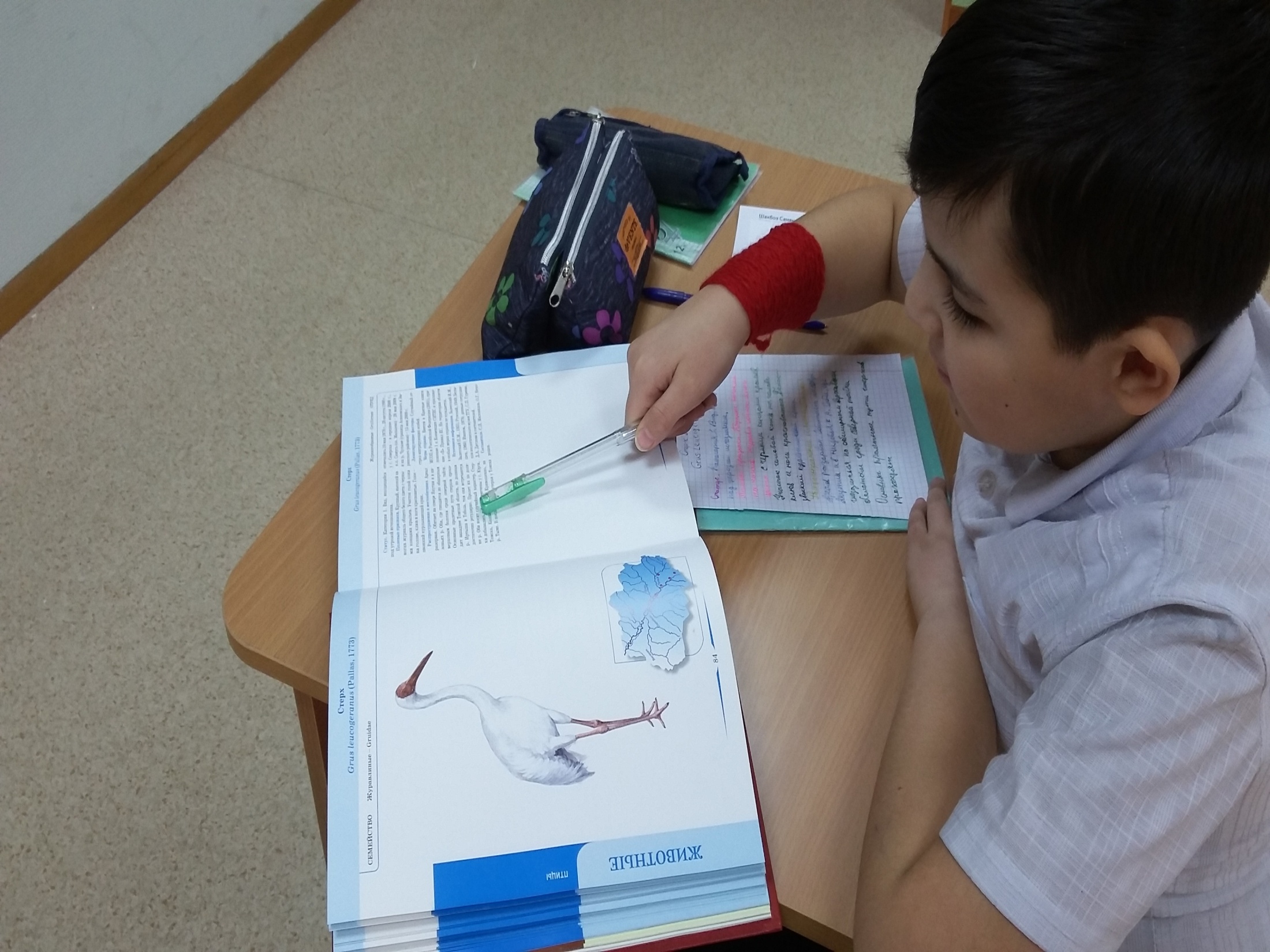 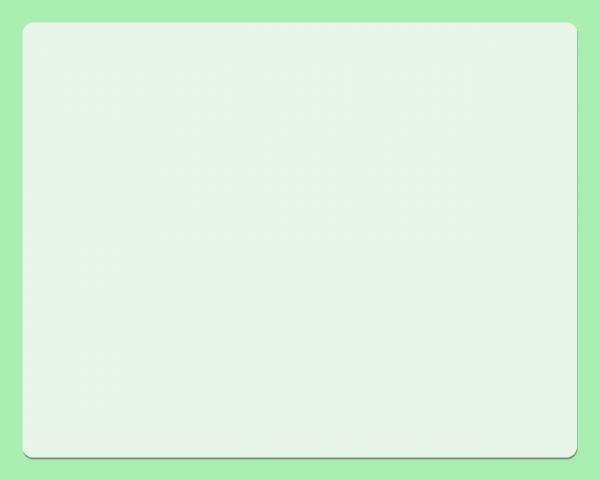 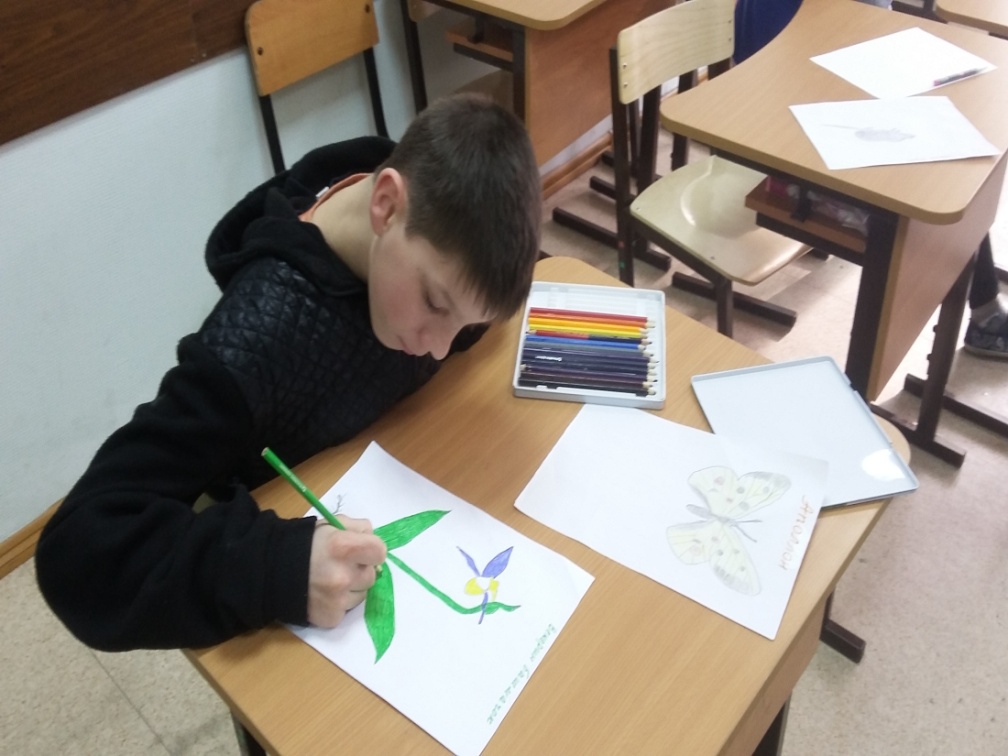 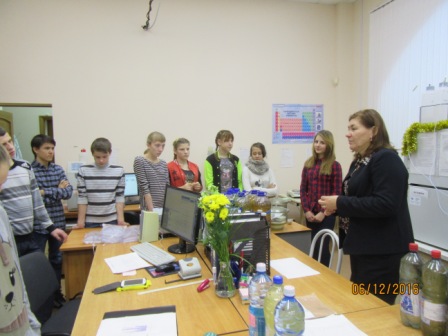 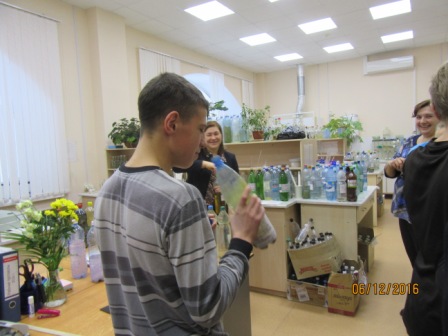 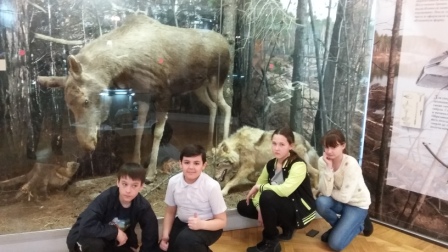 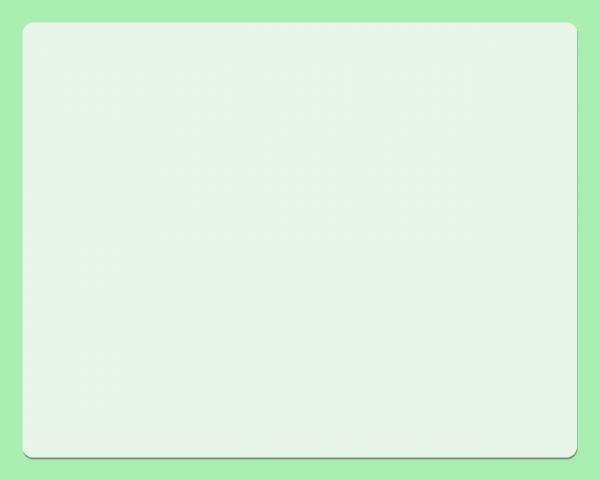 Итоги совместной работы над проектами:
выполнили большой объём работы; получили навыки поиска нужной информации;
 овладели простейшей методикой исследования питьевой воды;
 научились пользоваться определителями птиц, растений; 
получили бесценный опыт общения со сверстниками и старшими товарищами.
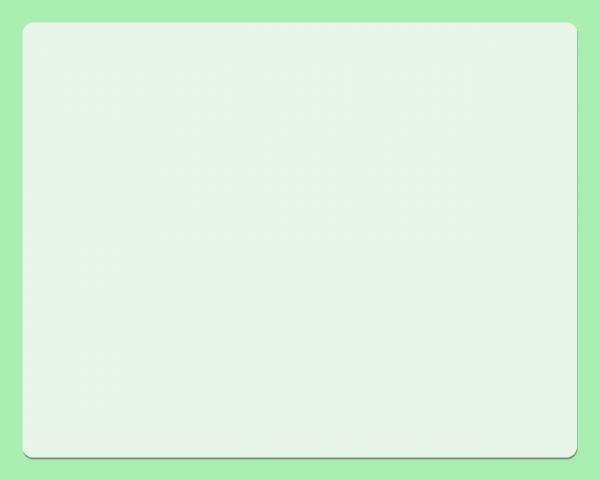 Благодарим за внимание!
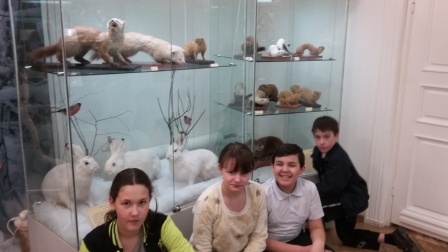 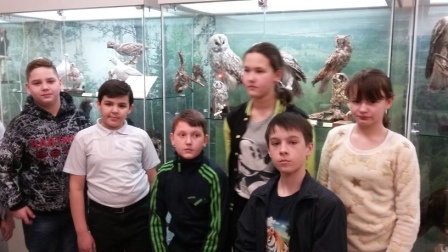